Formando palabras
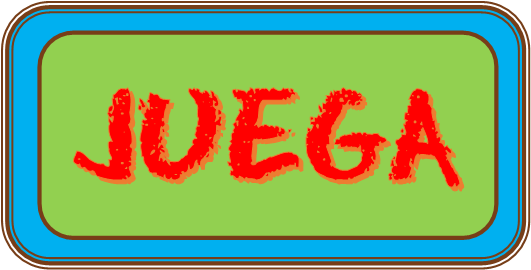 Mira la imagen que aparece en cada actividad, piensa cómo se escribiría.
Toca en las tarjetas amarillas que necesites para formar la palabra, pero en orden.
– H
F – H – CH
Autor: maestro Blas
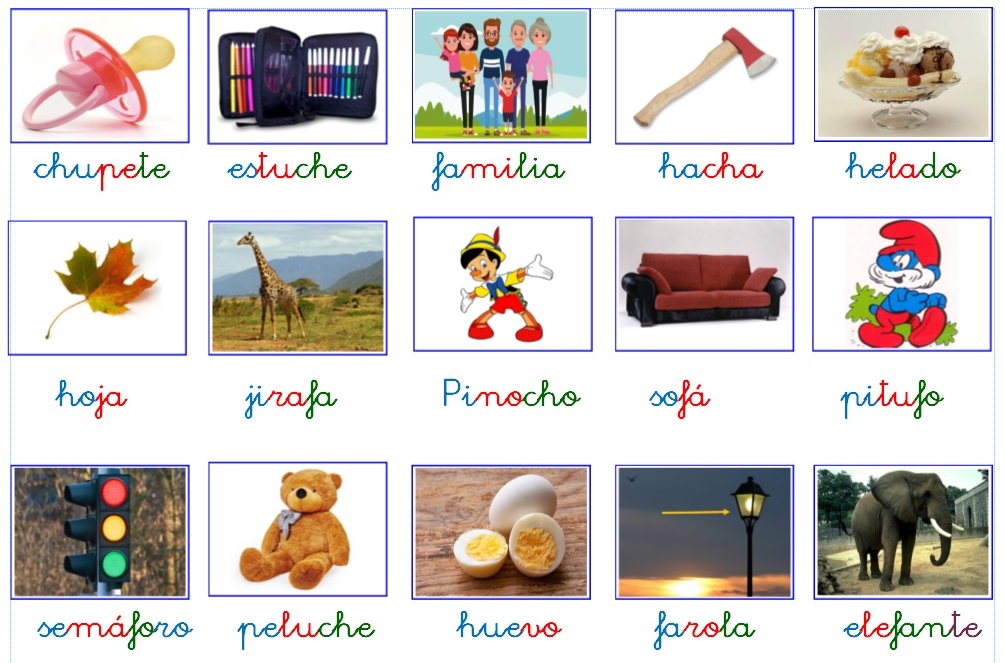 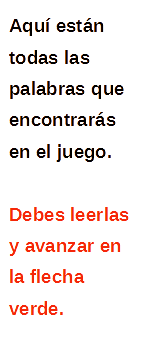 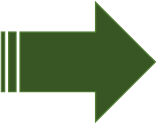 1
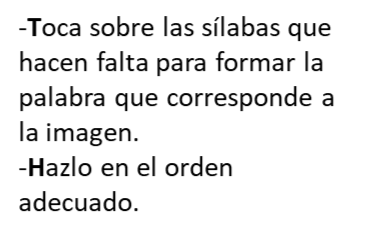 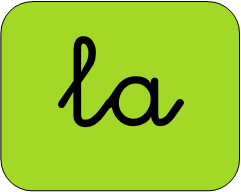 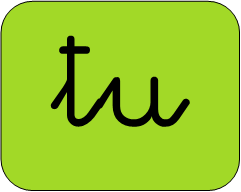 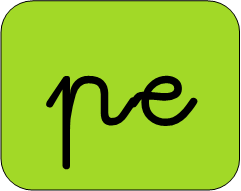 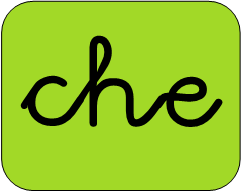 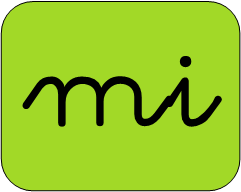 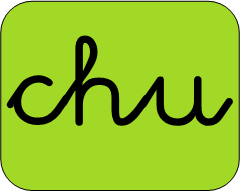 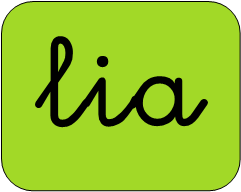 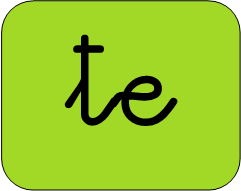 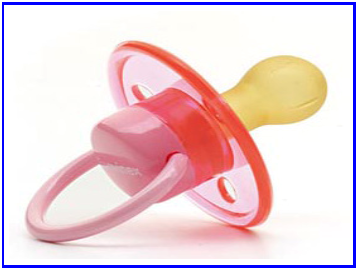 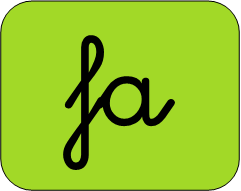 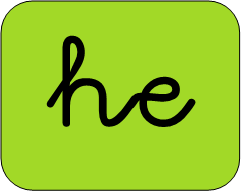 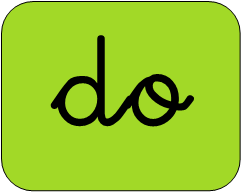 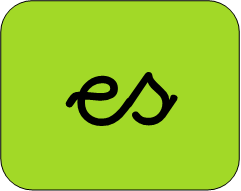 CHU
PE
TE
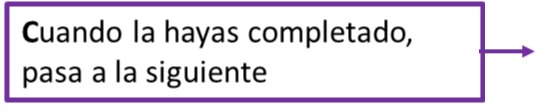 R
2
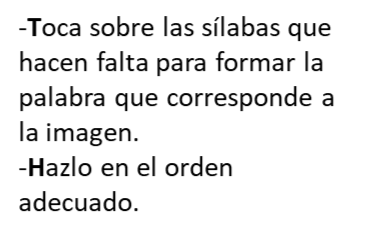 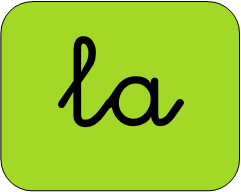 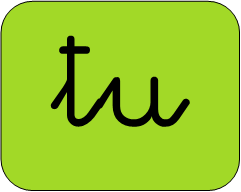 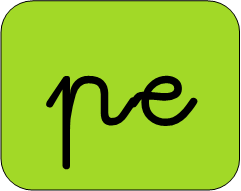 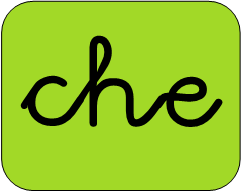 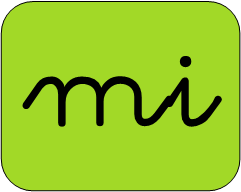 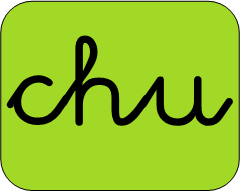 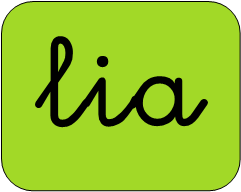 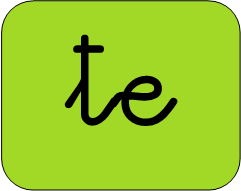 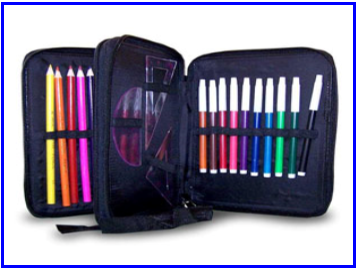 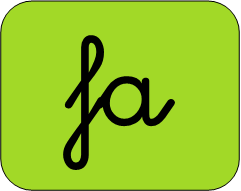 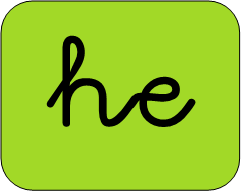 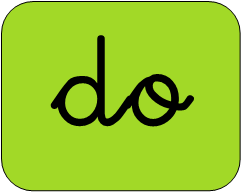 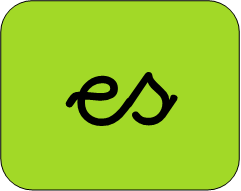 ES
TU
CHE
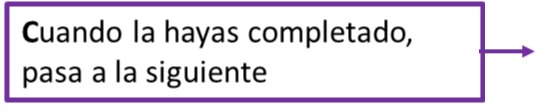 R
3
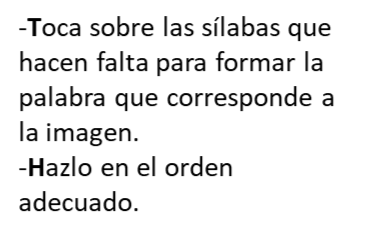 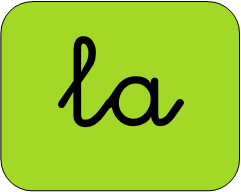 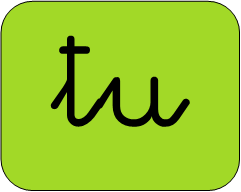 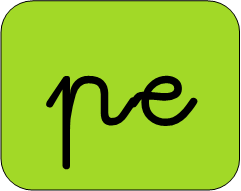 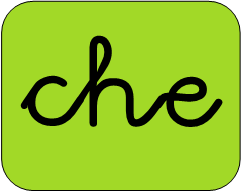 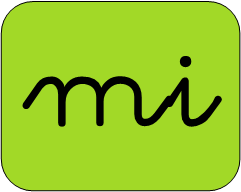 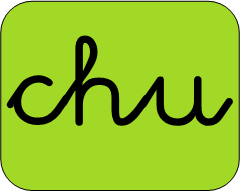 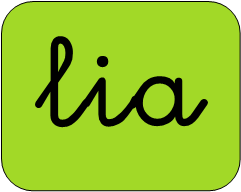 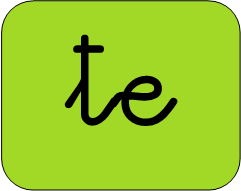 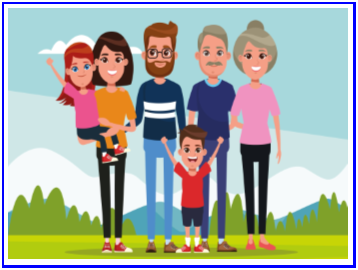 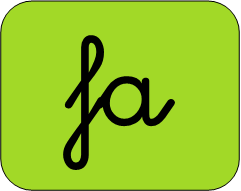 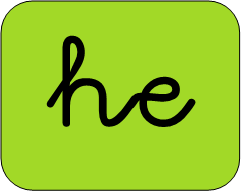 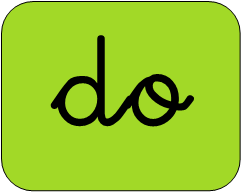 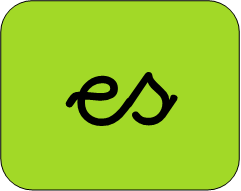 FA
MI
LIA
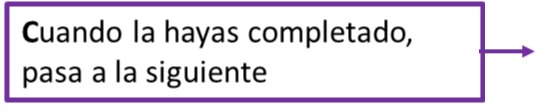 R
4
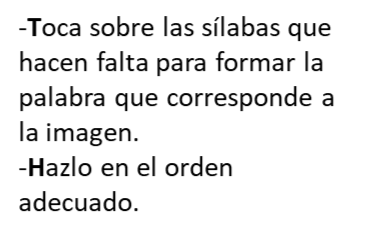 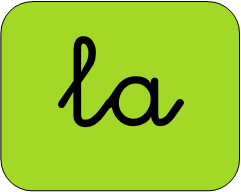 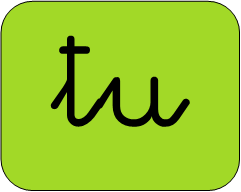 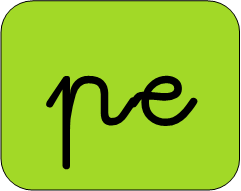 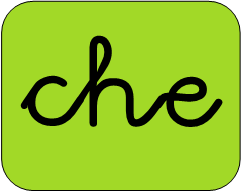 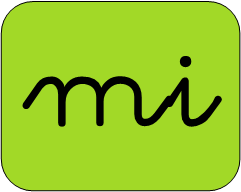 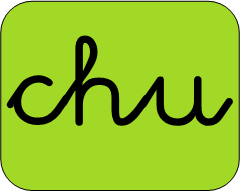 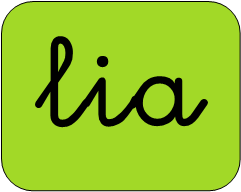 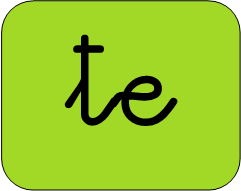 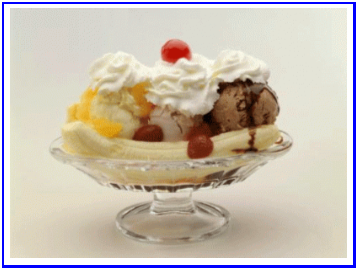 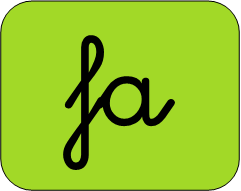 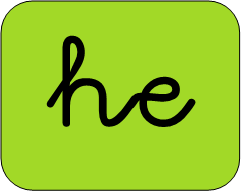 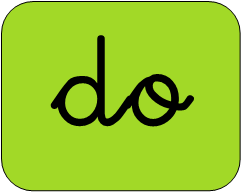 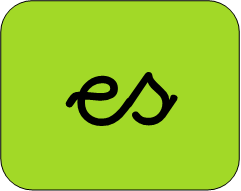 HE
LA
DO
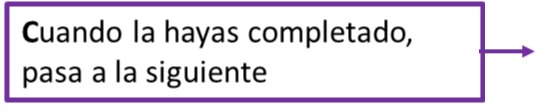 R
5
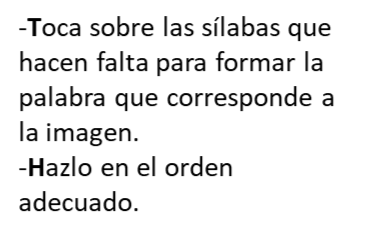 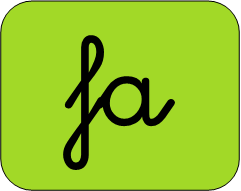 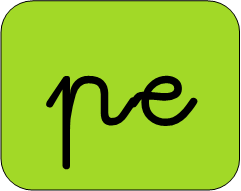 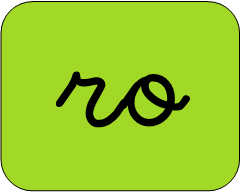 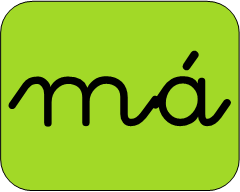 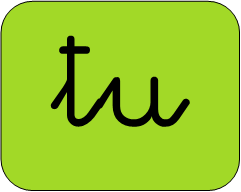 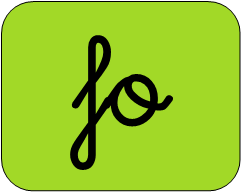 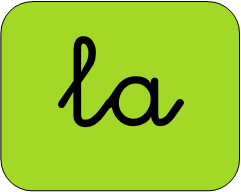 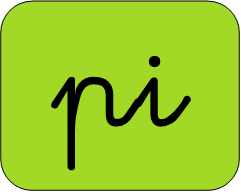 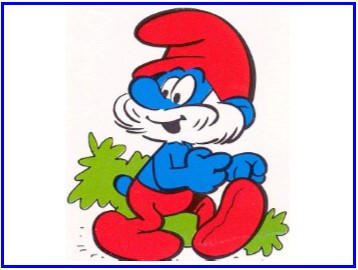 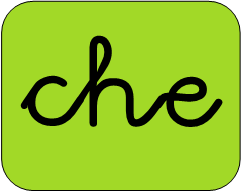 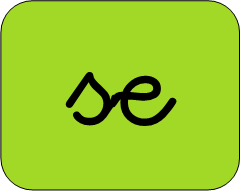 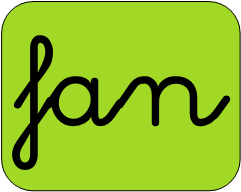 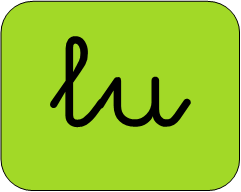 PI
TU
FO
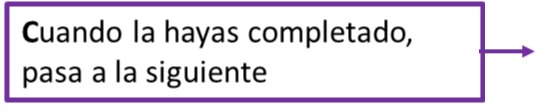 R
6
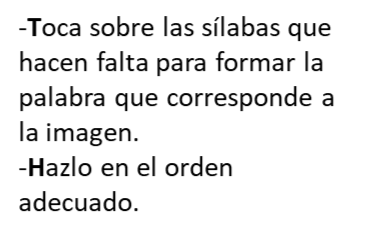 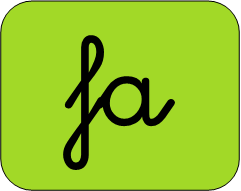 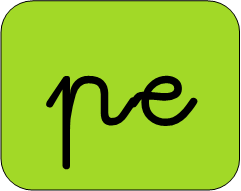 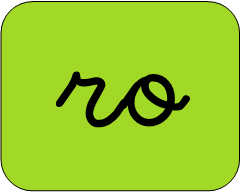 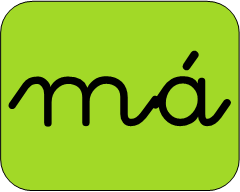 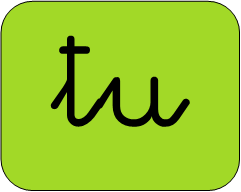 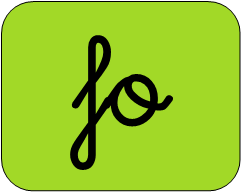 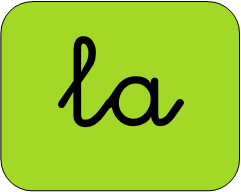 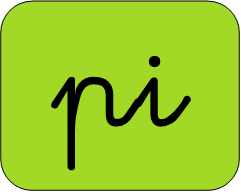 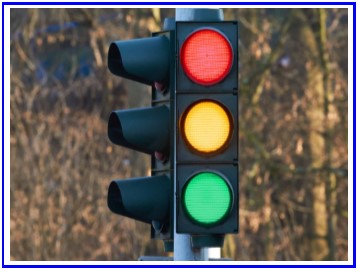 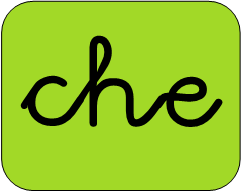 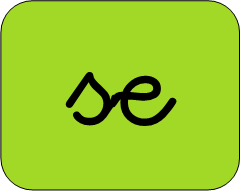 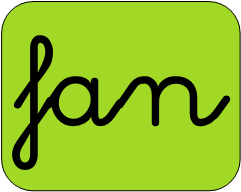 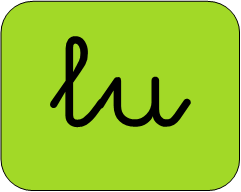 SE
MA
FO
RO
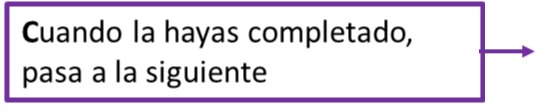 R
7
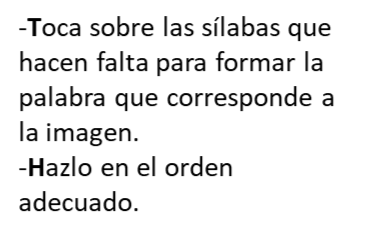 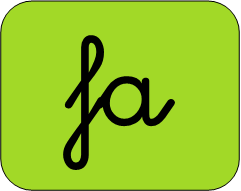 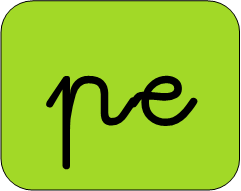 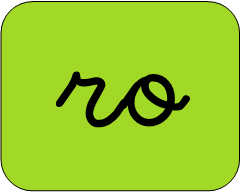 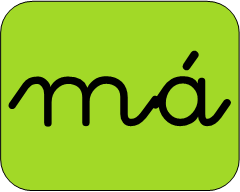 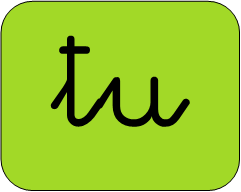 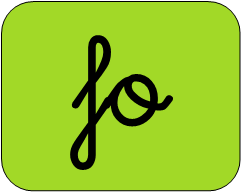 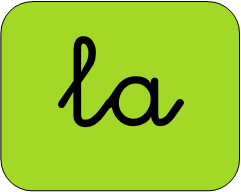 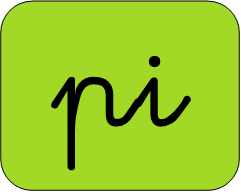 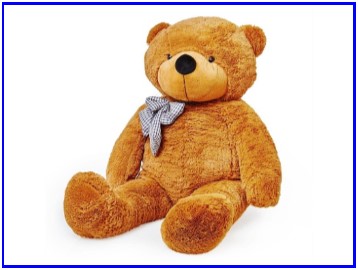 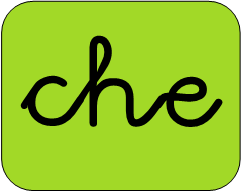 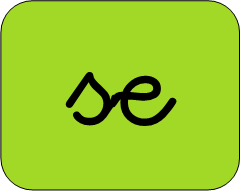 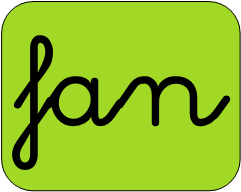 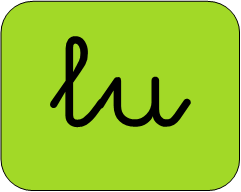 PE
LU
CHE
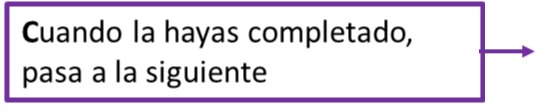 R
8
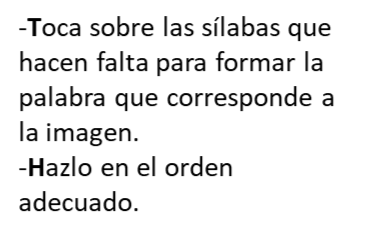 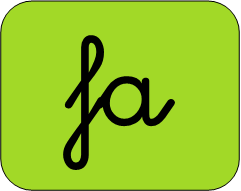 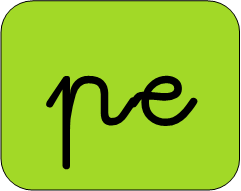 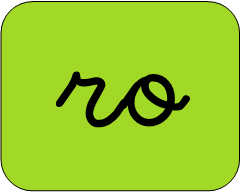 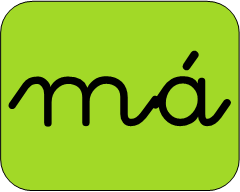 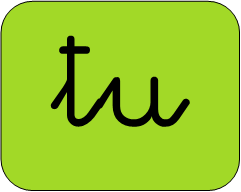 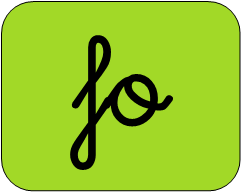 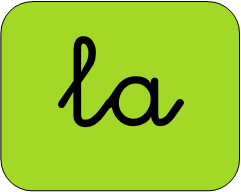 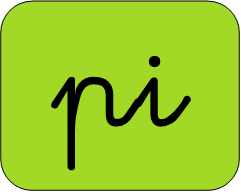 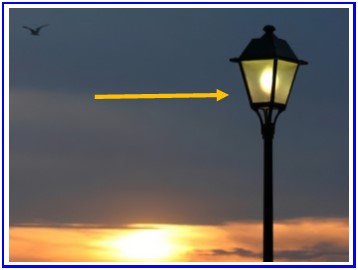 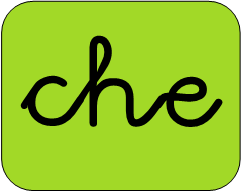 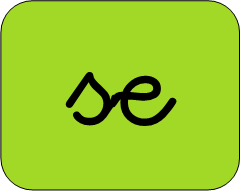 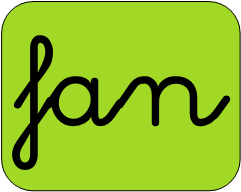 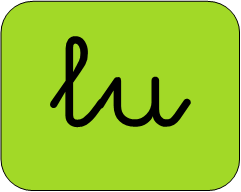 FA
RO
LA
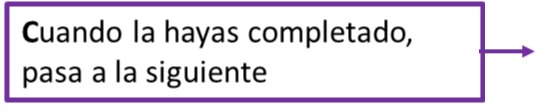 R
9
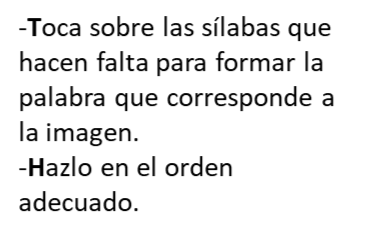 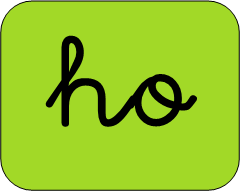 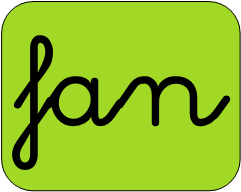 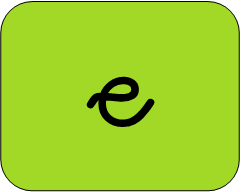 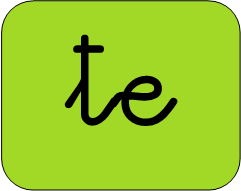 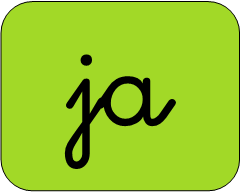 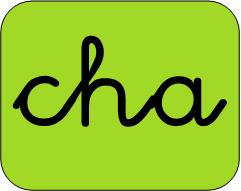 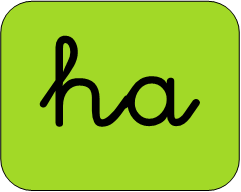 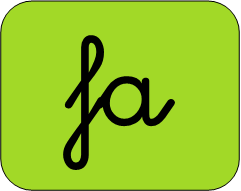 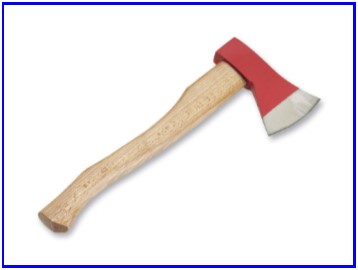 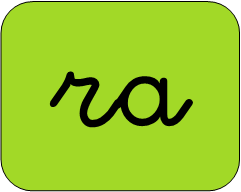 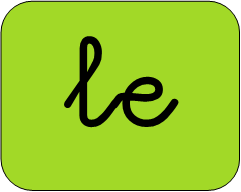 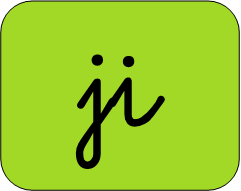 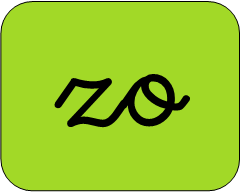 HA
CHA
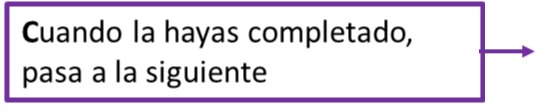 R
10
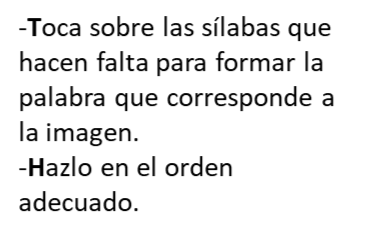 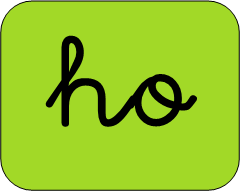 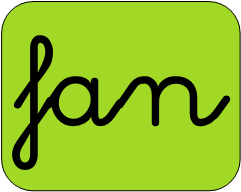 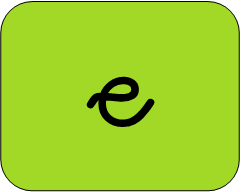 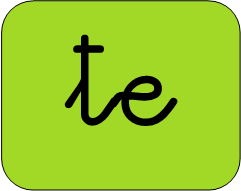 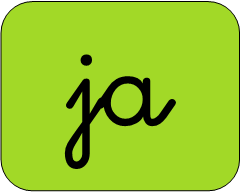 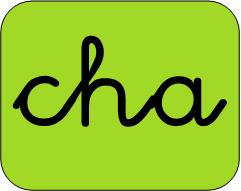 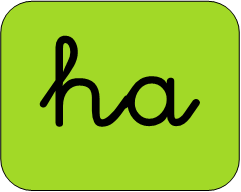 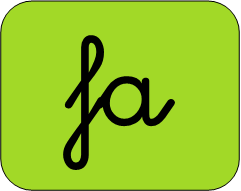 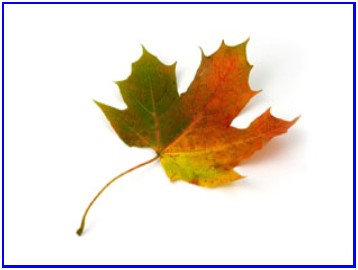 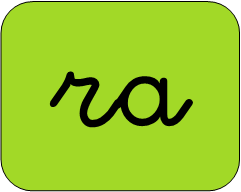 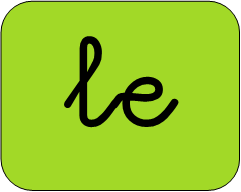 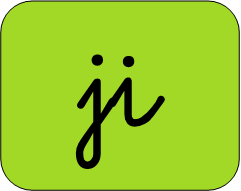 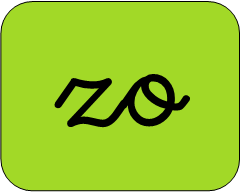 HO
JA
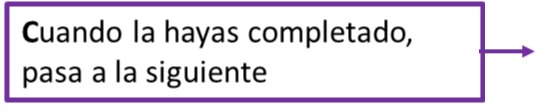 R
11
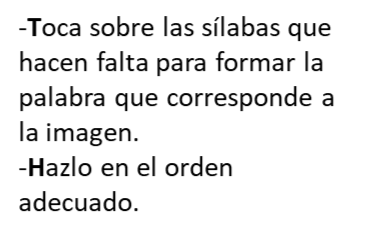 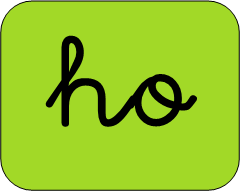 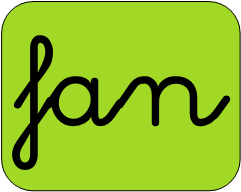 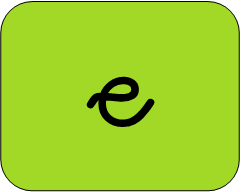 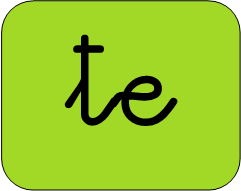 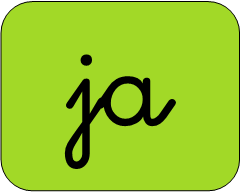 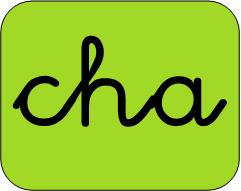 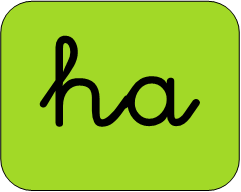 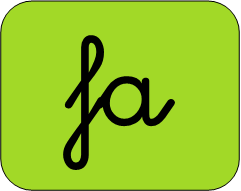 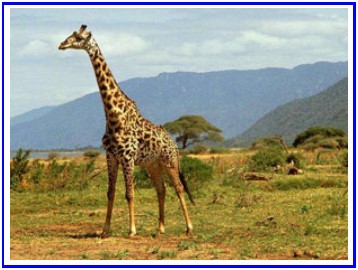 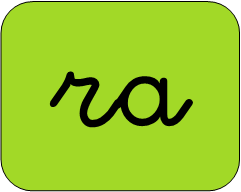 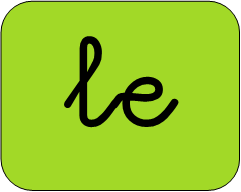 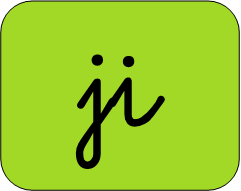 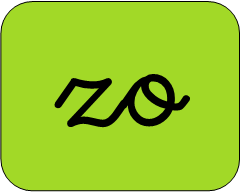 JI
RA
FA
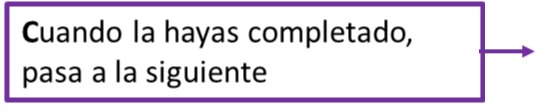 R
12
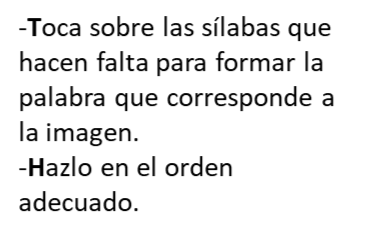 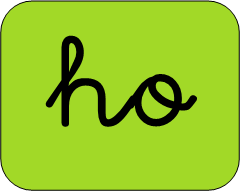 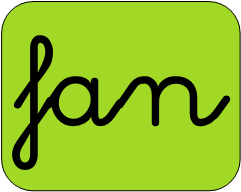 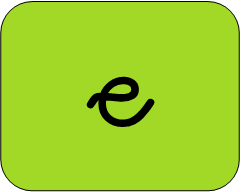 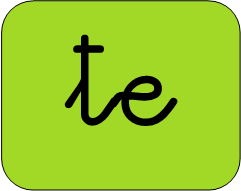 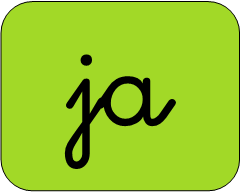 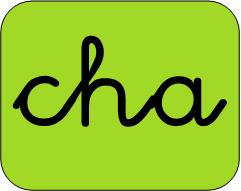 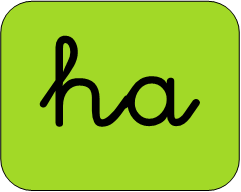 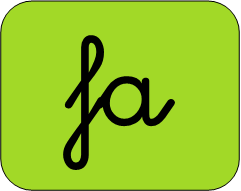 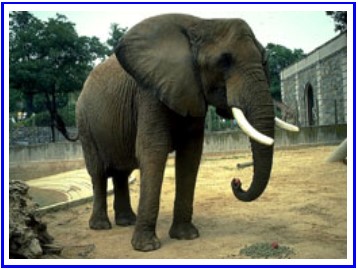 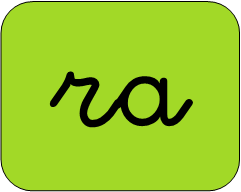 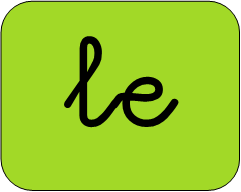 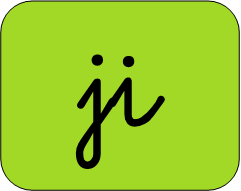 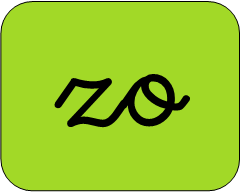 E
LE
FAN
TE
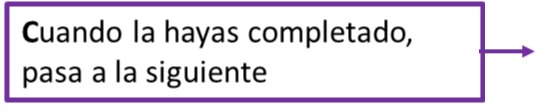 R
13
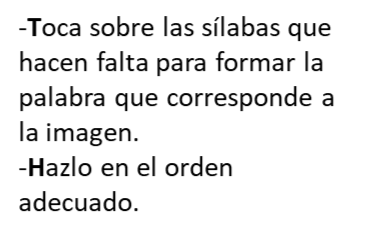 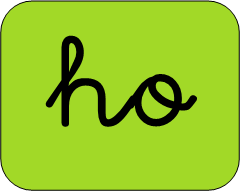 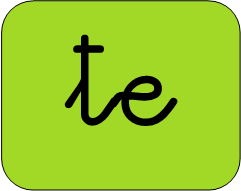 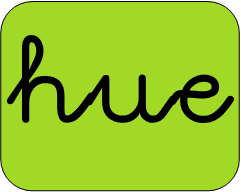 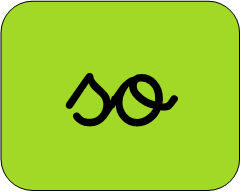 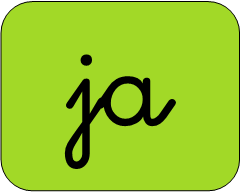 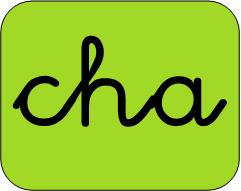 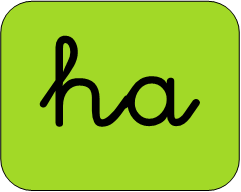 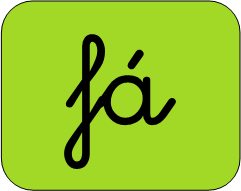 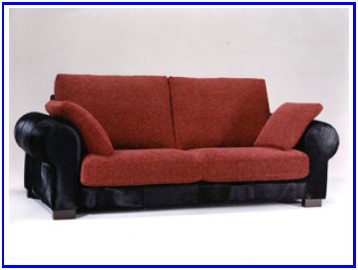 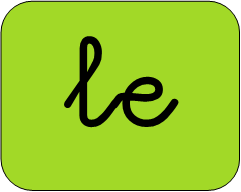 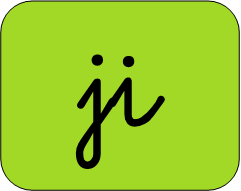 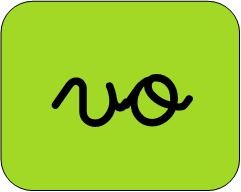 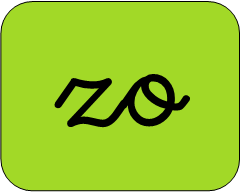 SO
FÁ
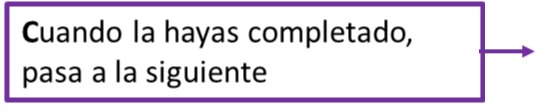 R
14
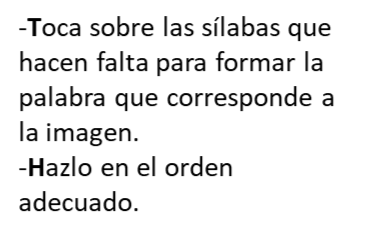 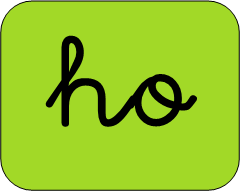 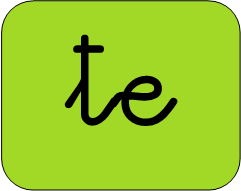 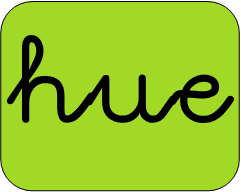 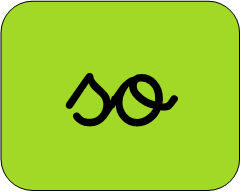 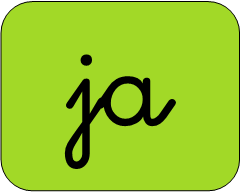 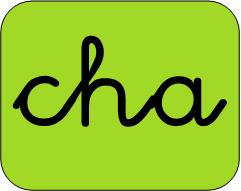 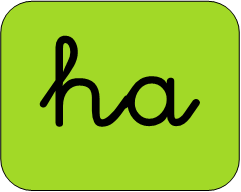 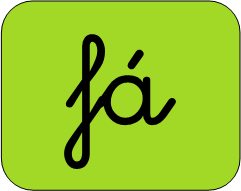 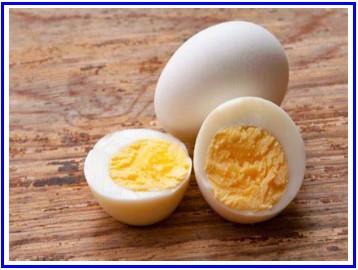 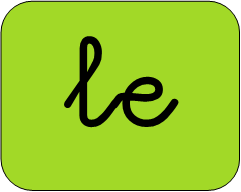 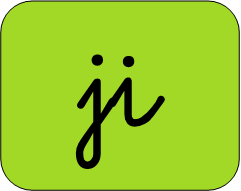 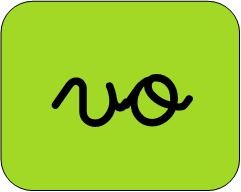 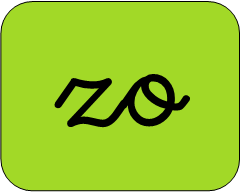 HUE
VO
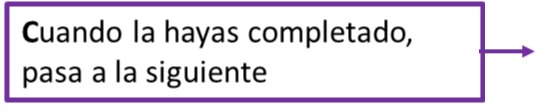 R
15
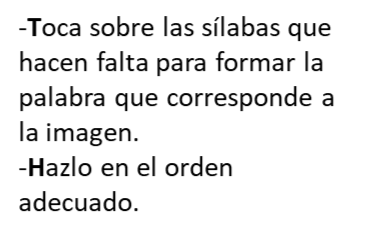 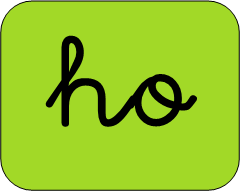 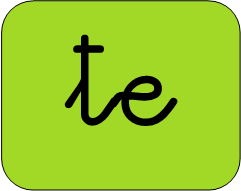 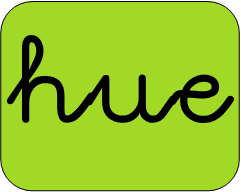 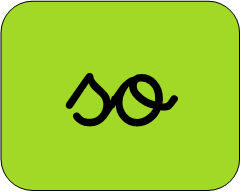 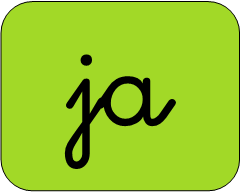 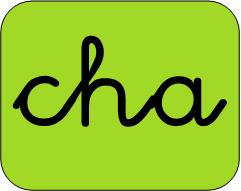 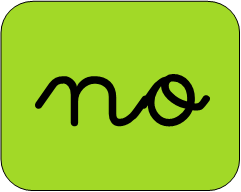 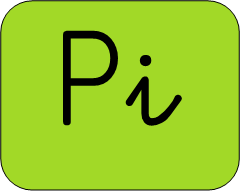 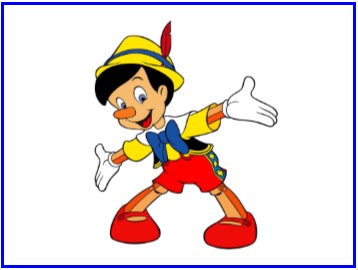 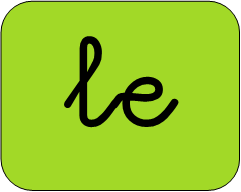 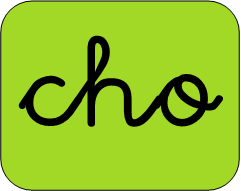 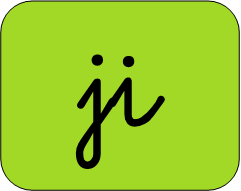 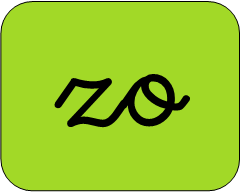 PI
NO
CHO
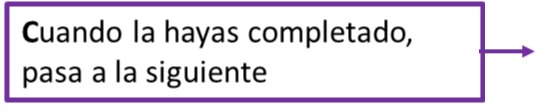 R
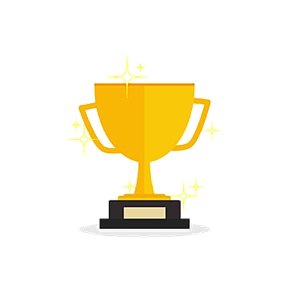 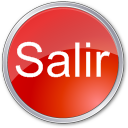 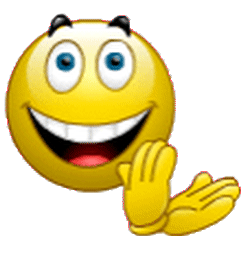 Has terminado
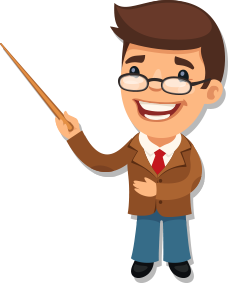 Actividad interactiva creada por el autor para el alumnado de la EI “El Castillo”